Η Περιβαλλοντική Ευθύνη στην ελληνική έννομη τάξη:
Το Π.Δ. 148/2009 και η Νομολογία του ΣτΕ
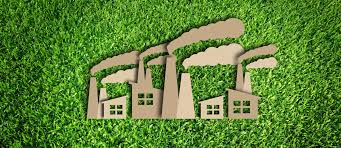 Δρ. Κλεονίκη Πουϊκλή
Δικηγόρος 
Course Director in Environmental Law / ERA-Academy of European Law
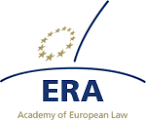 Εθνικό Συνέδριο
Περιβαλλοντική Ευθύνη, Πρόληψη &Αποκατάσταση: 
Προκλήσεις & Ευκαιρίες για την Προστασία της Βιοποικιλότητας στην Ελλάδα  
Ηράκλειο, 08-10 Σεπτεμβρίου 2017
ΠΕΡΙΕΧΟΜΕΝΑ



ΤΟ ΠΡΟΪΣΧΥΟΝ ΝΟΜΙΚΟ ΚΑΘΕΣΤΩΣ

ΤΟ Π.Δ. 148/2009

Η ΝΟΜΟΛΟΓΙΑ ΤΟΥ ΣΥΜΒΟΥΛΙΟΥ ΤΗΣ ΕΠΙΚΡΑΤΕΙΑΣ
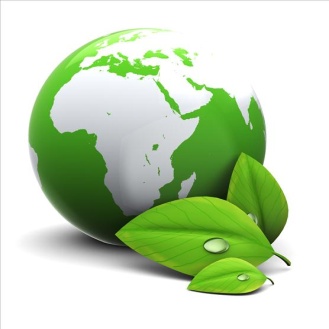 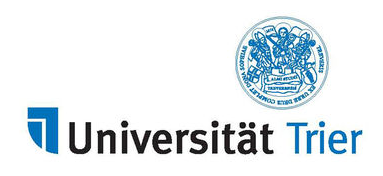 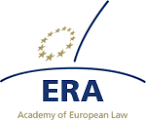 1
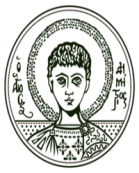 Aristotle University of Thessaloniki
Εθνικό Συνέδριο
Περιβαλλοντική Ευθύνη, Πρόληψη &Αποκατάσταση: 
Προκλήσεις & Ευκαιρίες για την Προστασία της Βιοποικιλότητας στην Ελλάδα  
Ηράκλειο, 08-10 Σεπτεμβρίου 2017
Ι. ΤΟ ΠΡΟΪΣΧΥΟΝ ΝΟΜΙΚΟ ΚΑΘΕΣΤΩΣ
Μέχρι το Π.Δ. 148/2009 το περιβάλλον δεν αποτελούσε αυτοτελώς προστατευόμενο αγαθό

Η προστασία των περιβαλλοντικών αγαθών γινόταν μέσω του άρθρου 57 ΑΚ (προσβολή της προσωπικότητας δια της παρακωλύσεως της χρήσης κοινών τοις πάσι & κοινόχρηστων πραγμάτων / θεωρία του ζωτικού χώρου), του άρθρου 914ΑΚ περί αδικοπρακτικής ευθύνης και των ρυθμίσεων του γειτονικού δικαίου

Άρθρο 29 Ν. 1650/86 (Ευθύνη από διακινδύνευση): “Οποιοδήποτε φυσικό ή νομικό πρόσωπο προκαλεί ρύπανση ή άλλη υποβάθμιση του περιβάλλοντος ευθύνεται σε αποζημίωση, εκτός εάν υποδείξει ότι η ζημία οφείλεται σε ανώτερη βία ή ότι προήλθε από υπαίτια ενέργεια τρίτου που ενήργησε δολίως”

Δεν υπήρχε νομοθετικό πλαίσιο, το οποίο να υποχρεώνει τους φορείς εκμετάλλευσης να αναλάβουν άμεσα το κόστος πρόληψης ή αποκατάστασης περιβαλλοντικής ζημίας

Η ευθύνη των φορέων εκμετάλλευσης περιοριζόταν στην παραδοσιακή ζημία (αστική ευθύνη προς τρίτους)
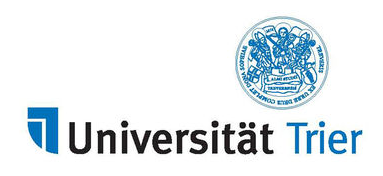 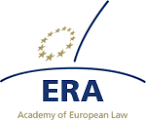 2
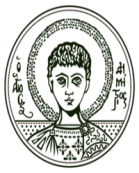 Aristotle University of Thessaloniki
Εθνικό Συνέδριο
Περιβαλλοντική Ευθύνη, Πρόληψη &Αποκατάσταση: 
Προκλήσεις & Ευκαιρίες για την Προστασία της Βιοποικιλότητας στην Ελλάδα  
Ηράκλειο, 08-10 Σεπτεμβρίου 2017
ΙΙ. ΤΟ Π.Δ. 148/2009
ΔΕΚ C-368/08              Π.Δ. 148/29-9-2009 (ΦΕΚ Α’ 190)

Ένταξη στο ρυθμιστικό πλαίσιο και των εθνικά προστατευόμενων φυσικών οικοτόπων και ειδών (άρθρο 3 παρ. 3, γ’)

Αντικειμενική ευθύνη για περιβαλλοντική ζημία σε προστατευόμενα είδη & φυσικούς οικοτόπους και για δραστηριότητες εκτός Παραρτήματος ΙΙΙ (άρθρο 4 παρ. 1, στοιχ. β’)

Υποχρεωτική ανάληψη των δαπανών πρόληψης & αποκατάστασης από τη Διοίκηση σε περιπτώσεις αδυναμίας προσδιορισμού του υπεύθυνου φορέα εκμετάλλευσης ή νόμιμης απαλλαγής του δυνάμει του άρθρου 24 Συντ. (άρθρα 8 παρ. 3, α’ και 9 παρ. 3)

Υιοθέτηση διευρυμένου έννομου συμφέροντος των φυσικών ή νομικών προσώπων για την υποβολή πληροφοριών & την αίτηση ανάληψης δράσης (άρθρο 13 παρ. 1 και 2)

Πρόβλεψη υποχρεωτικής χρηματοοικονομικής ασφάλισης από 1η Μαΐου 2010 για τις επαγγελματικές δραστηριότητες του Παραρτήματος ΙΙΙ (άρθρο 14 παρ. 2)

Πρόβλεψη Κυρώσεων (άρθρο 17)
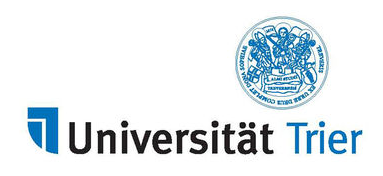 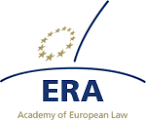 3
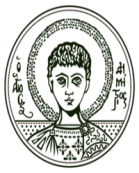 Aristotle University of Thessaloniki
Εθνικό Συνέδριο
Περιβαλλοντική Ευθύνη, Πρόληψη &Αποκατάσταση: 
Προκλήσεις & Ευκαιρίες για την Προστασία της Βιοποικιλότητας στην Ελλάδα  
Ηράκλειο, 08-10 Σεπτεμβρίου 2017
ΙΙ. ΤΟ Π.Δ. 148/2009
ΑΡΜΟΔΙΑ ΔΗΜΟΣΙΑ ΑΡΧΗ (άρθρο 6 Π.Δ. 148/2009)
ΥΠΕΚΑ
Συντονιστικό Γραφείο Αντιμετώπισης Περιβαλλοντικών Ζημιών (ΣΥΓΑΠΕΖ)
Επιτροπή Αντιμετώπισης Περιβαλλοντικών Ζημιών (ΕΑΠΕΖ) [γνωμοδοτική επιτροπή]

ΠΕΡΙΦΕΡΕΙΕΣ
13 Περιφερειακές Επιτροπές Αντιμετώπισης Περιβαλλοντικών Ζημιών (ΠΕΑΠΖ)

ΑΡΜΟΔΙΟΤΗΤΕΣ
Εποπτεία, έλεγχος & συντονισμός της εφαρμογής  των ρυθμίσεων του Π.Δ. 148/2009
Προσδιορισμός των δράσεων πρόληψης και αποκατάστασης 
Εισηγήσεις προς τον αρμόδιο Υπουργό αναφορικά με:
Τα μέτρα αποκατάστασης & την κατά προτεραιότητα αποκατάσταση της περιβαλλοντικής ζημίας 
Την έγκριση των δαπανών πρόληψης και αποκατάστασης
Την ανάληψη δράσης για πρόληψη και αποκατάσταση της περιβαλλοντικής ζημίας 
Τη λήψη των αναγκαίων νομοθετικών& διοικητικών μέτρων για τη  αποτελεσματικότερη υλοποίηση του Π.Δ. 148/2009
Κατάρτιση των προβλεπόμενων στο άρθρο 20 εκθέσεων
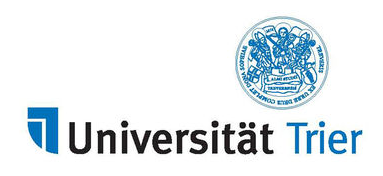 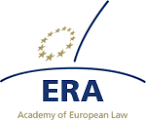 4
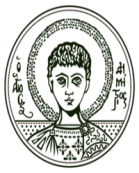 Aristotle University of Thessaloniki
Εθνικό Συνέδριο
Περιβαλλοντική Ευθύνη, Πρόληψη &Αποκατάσταση: 
Προκλήσεις & Ευκαιρίες για την Προστασία της Βιοποικιλότητας στην Ελλάδα  
Ηράκλειο, 08-10 Σεπτεμβρίου 2017
ΙΙ. ΤΟ Π.Δ. 148/2009
ΕΦΑΡΜΟΓΗ ΤΟΥ Π.Δ. 148/2009 ΣΤΗΝ ΕΛΛΑΔΑ


Έκθεση του ΥΠΕΚΑ (Οκτώβριος 2013)

2007-2013: 52 περιπτώσεις
20 περιπτώσεις από έλεγχο της Ειδικής Υπηρεσίας Επιθεωρητών Περιβάλλοντος (ΕΥΕΠ)
27 περιπτώσεις υπό τις ΠΕΑΠΖ
3 περιπτώσεις υπό την Ειδική Γραμματεία Επιθεώρησης Περιβάλλοντος & Ενέργειας

Όχι ενεργοποίηση της υποχρεωτικής χρηματοοικονομικής ασφάλισης
Ο περιβαλλοντικός κίνδυνος αποτελεί ένα από τα πλέον περίπλοκα αντικείμενα ασφάλισης
Άρθρο 57 του Ν. 4042/2012 [πρόβλεψη για τα απόβλητα]
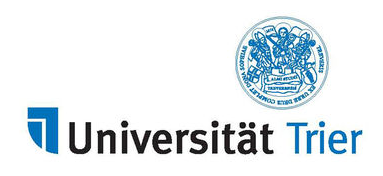 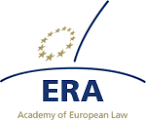 5
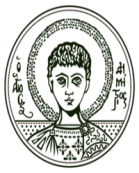 Aristotle University of Thessaloniki
Εθνικό Συνέδριο
Περιβαλλοντική Ευθύνη, Πρόληψη &Αποκατάσταση: 
Προκλήσεις & Ευκαιρίες για την Προστασία της Βιοποικιλότητας στην Ελλάδα  
Ηράκλειο, 08-10 Σεπτεμβρίου 2017
ΙΙΙ. Η ΝΟΜΟΛΟΓΙΑ ΤΟΥ ΣτΕ
Περιορισμένος αριθμός των αποφάσεων του ΔΕΕ για την Οδηγία 2004/35/ΕΚ:
C-293/93 Standley
C-01/03 Van de Walle
C-188/07 Commune de Mesquer
C-254/08 Futura Immobiliare
C-378-379/08 Raffinerie Mediteranee (ERG)ea
C-529/15 Gert Folk
C-129/16 Túrkevei Tejtermelő Kft (εκκρεμής)
Αποφάσεις του ΣτΕ σχετικά με τη νομοθεσία περί περιβαλλοντικής ευθύνης
Αποφάσεις που γίνεται αναφορά στο ΠΔ 148/2009
Αποφάσεις που ερμηνεύουν τις ρυθμίσεις του ΠΔ 148/2009
ΣτΕ 3974-3978/2010 (επταμ.)
ΣτΕ 551/2015 (επταμ.)
ΣτΕ 1492/2013 (επταμ.)
ΣτΕ 975-976/2015 (επταμ.)
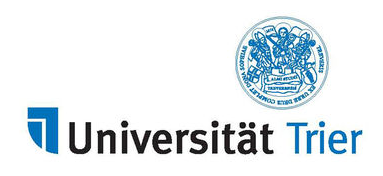 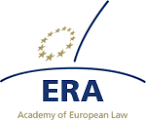 6
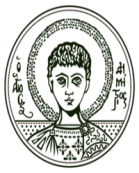 Aristotle University of Thessaloniki
Εθνικό Συνέδριο
Περιβαλλοντική Ευθύνη, Πρόληψη &Αποκατάσταση: 
Προκλήσεις & Ευκαιρίες για την Προστασία της Βιοποικιλότητας στην Ελλάδα  
Ηράκλειο, 08-10 Σεπτεμβρίου 2017
ΙΙΙ. Η ΝΟΜΟΛΟΓΙΑ ΤΟΥ ΣτΕ
ΣτΕ 975-976/2015 (επταμ.) [1]
Περιπτώσεις μακροχρόνιων ρυπάνσεων στους Δήμους Οινοφοίτων και Μεσσαπίας

Οι Δήμοι υπέβαλαν αίτηση για λήψη μέτρων αποκατάστασης σύμφωνα με το άρθρο 13 του Π.Δ. 148/2009

Η Διοίκηση παρέμεινε αδρανής και οι ανωτέρω Δήμοι προσέβαλαν ενώπιον το ΣτΕ την παράλειψη οφειλόμενης νόμιμης ενέργειας της αρμόδιας αρχής

 Νομολογιακές εξειδικεύσεις για: 

Τις προϋποθέσεις ενεργοποίησης του Π.Δ.
Τη διαδικασία αίτησης για ανάληψη δράσης αποκατάστασης
Την αντιμετώπιση της ρύπανσης σε περίπτωση αδυναμίας εντοπισμού των ρυπαινόντων
τον καταλογισμό της ευθύνης για τη λήψη μέτρων πρόληψης και αποκατάστασης
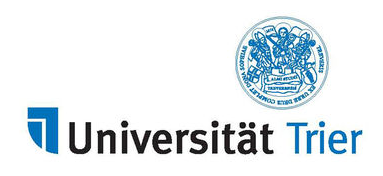 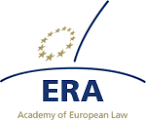 7
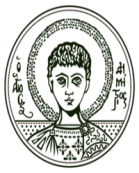 Aristotle University of Thessaloniki
Εθνικό Συνέδριο
Περιβαλλοντική Ευθύνη, Πρόληψη &Αποκατάσταση: 
Προκλήσεις & Ευκαιρίες για την Προστασία της Βιοποικιλότητας στην Ελλάδα  
Ηράκλειο, 08-10 Σεπτεμβρίου 2017
ΙΙΙ. Η ΝΟΜΟΛΟΓΙΑ ΤΟΥ ΣτΕ
ΣτΕ 975-976/2015 (επταμ.) [2]
Άρθρο 13 Π.Δ. 148/2009: αίτηση ανάληψης δράσης [σκ. 8]
Αρκεί η υποβολή τεκμηριωμένου αιτήματος ως προς την ύπαρξη περιβαλλοντικής ζημίας για την κίνηση της διαδικασίας
Για περιβαλλοντική ζημία από περισσότερες οικονομικές δραστηριότητες δεν απαιτείται ο επιμερισμός της ζημίας στους εμπλεκόμενους φορείς εκ μέρους του αιτούντος

 Η δυσχέρεια εντοπισμού των υπεύθυνων της ρύπανσης, δεν συνεπάγεται αυτόματα την ύπαρξη «ρύπανσης διάχυτου χαρακτήρα», η οποία εκφεύγει του ρυθμιστικού πεδίου του Π.Δ. 148/2009 [σκ. 12]

Τα μέτρα πρόληψης και αποκατάστασης για να πληρούν τις προϋποθέσεις του Π.Δ. 148/2009 πρέπει να έχουν το χαρακτήρα «οργανωμένης δράσης» [σκ. 11]

Η νόμιμη λειτουργία των οικονομικών δραστηριοτήτων στην περιοχή της ρύπανσης δεν τις απαλλάσσει από την υποχρέωση τήρησης και εφαρμογής των μέτρων πρόληψης και αποκατάστασης των περιβαλλοντικών ζημιών  [σκ. 13]
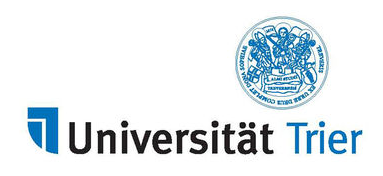 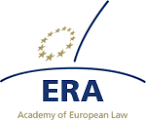 8
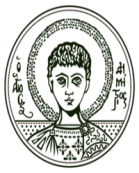 Aristotle University of Thessaloniki
Εθνικό Συνέδριο
Περιβαλλοντική Ευθύνη, Πρόληψη &Αποκατάσταση: 
Προκλήσεις & Ευκαιρίες για την Προστασία της Βιοποικιλότητας στην Ελλάδα  
Ηράκλειο, 08-10 Σεπτεμβρίου 2017
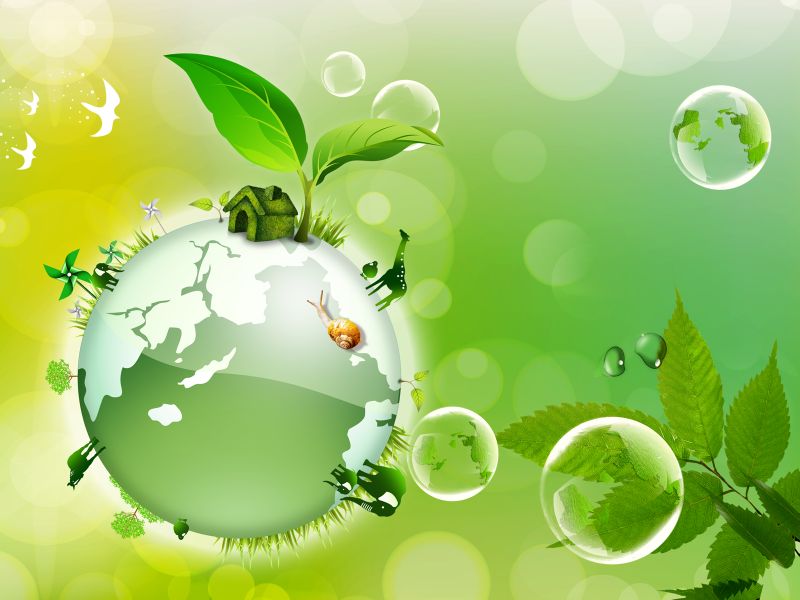 Σας ευχαριστώ πολύ για την προσοχή σας!



Για ερωτήσεις/παρατηρήσεις/ πληροφορίες: 

kleoniki.pouikli@gmail.com
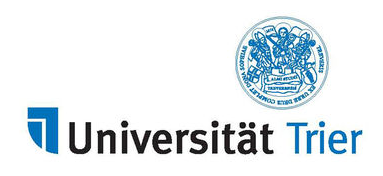 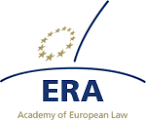 9
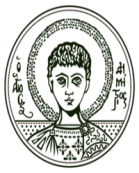 Aristotle University of Thessaloniki
Εθνικό Συνέδριο
Περιβαλλοντική Ευθύνη, Πρόληψη &Αποκατάσταση: 
Προκλήσεις & Ευκαιρίες για την Προστασία της Βιοποικιλότητας στην Ελλάδα  
Ηράκλειο, 08-10 Σεπτεμβρίου 2017